«Совершенствование организации динамического наблюдения за пациентами с сахарным диабетом в условиях пандемии COVID-19»
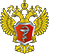 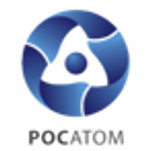 Итоговые презентации по завершенным проектам в 2022году
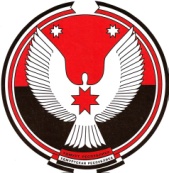 Цель: Повышение качества жизни пациентов с сахарным диабетом
Доля пациентов с компенсированным течение м сахарного диабета
Охват диспансерным наблюдением в данной группе
Было – 78%
Стало – 100%
Было – 48%
Стало – 100%